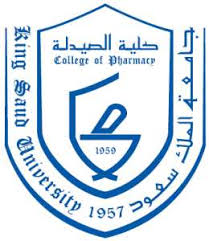 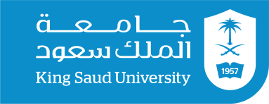 Drugs Used in Epilepsy-II
10/27/2020
1
Carbamazepine
Pharmacokinetics :

   Available as capsules &Syrup only orally
  Well absorbed
  Strong enzyme inducer including its own metabolism 
  Metabolized by the liver to active & inactive metabolites
  Half life  18-35 hr
  Excreted in urine
10/27/2020
2
Carbamazepine
Mechanism of action
Therapeutic uses:
Blockade of Na+ & Ca++ influx into neuronal axon

Inhibit the release of excitatory transmitters
 
Potentiate the  action  of  GABA
Drug of choice in partial seizures. 
Tonic-clonic seizures (1ry & 2ry generalized) but Not in absence seizures.
Other uses:
Bipolar depression.
Trigeminal neuralgia
10/27/2020
3
Side effects
GIT upset
 
Hypersensitivity reactions 

Drowsiness , ataxia, headache & diplopia

Hyponatremia & water intoxication 

Teratogenicity
10/27/2020
4
Sodium Valproate
Broad spectrum antiepileptic

Pharmacokinetics:

Available as capsules, Syrup , I.V
Metabolized by the liver ( inactive )
Enzyme inhibitor
Half life  12-16 hr
Excreted in urine
10/27/2020
5
Sodium valproate
Mechanism of action 
Blocks  activated  Na+ channels. 
Enhances GABA synthesis & reduces degradation
Suppress glutamate action. 
Blocks T-type Ca2+ channels
Therapeutic Uses

[I] Epilepsy:
It is effective for all forms of epilepsy            
Generalized tonic-clonic seizures (1ry or 2ry ). 
Absence seizures  
Complex partial seizures
Myoclonic
Atonic
photosensitive epilepsy
[II] Other uses:

Bipolar disorder and mania
Prophylaxis of migraine 
Lennox-Gastaut syndrome
10/27/2020
6
Sodium valproate, Side effects:
GI (nausea, vomiting , heart burn)

 Weight gain (appetite ) 

 Transient hair loss, with re-growth of curly hair
	
 Thrombocytopenia (not used with aspirin or coumadin
  
 Transient increase in liver enzymes & hepatotoxicity 

 Teratogenicity (neural tube defect)
10/27/2020
7
Ethosuximide
Pharmacokinetics:

Absorption is complete
Syrup  & capsule forms
Not bound to plasma proteins or tissues
Metabolized in liver
Half life  52-56 hr
10-20% of a dose is excreted unchanged the urine
10/27/2020
8
Ethosuximide
Mechanism of action 

 Inhibits T- type Ca2+ channels in thalamo-cortical neurons
10/27/2020
9
Ethosuximide
Therapeutic uses


Absence seizures
Adverse effects

Gastric distress
           nausea
           vomiting  	
Drowsiness,  fatigue , hiccups, headaches
10/27/2020
10
Lamotrigine
Pharmacokinetics

Available as oral tablets

Well absorbed from GIT

Metabolized primarily by glucuronidation

Does not induce or inhibit C. P-450 isozymes

 Half life  approx. 24 hr
10/27/2020
11
Lamotrigine
Mechanism of action
Therapeutic Use
Blockade of  Na+ channels 

Inhibits excitatory amino acid  release ( glutamate & aspartate )
As add-on therapy or as monotherapy in partial seizures

Lennox-Gastaut syndrome
10/27/2020
12
Lamotrigine, Side effects:
Influenza-like symptoms
 
Skin rashes (may progress to Steven –Johnson syndrome) 

Somnolence

Blurred vision

Diplopia

Ataxia
10/27/2020
13
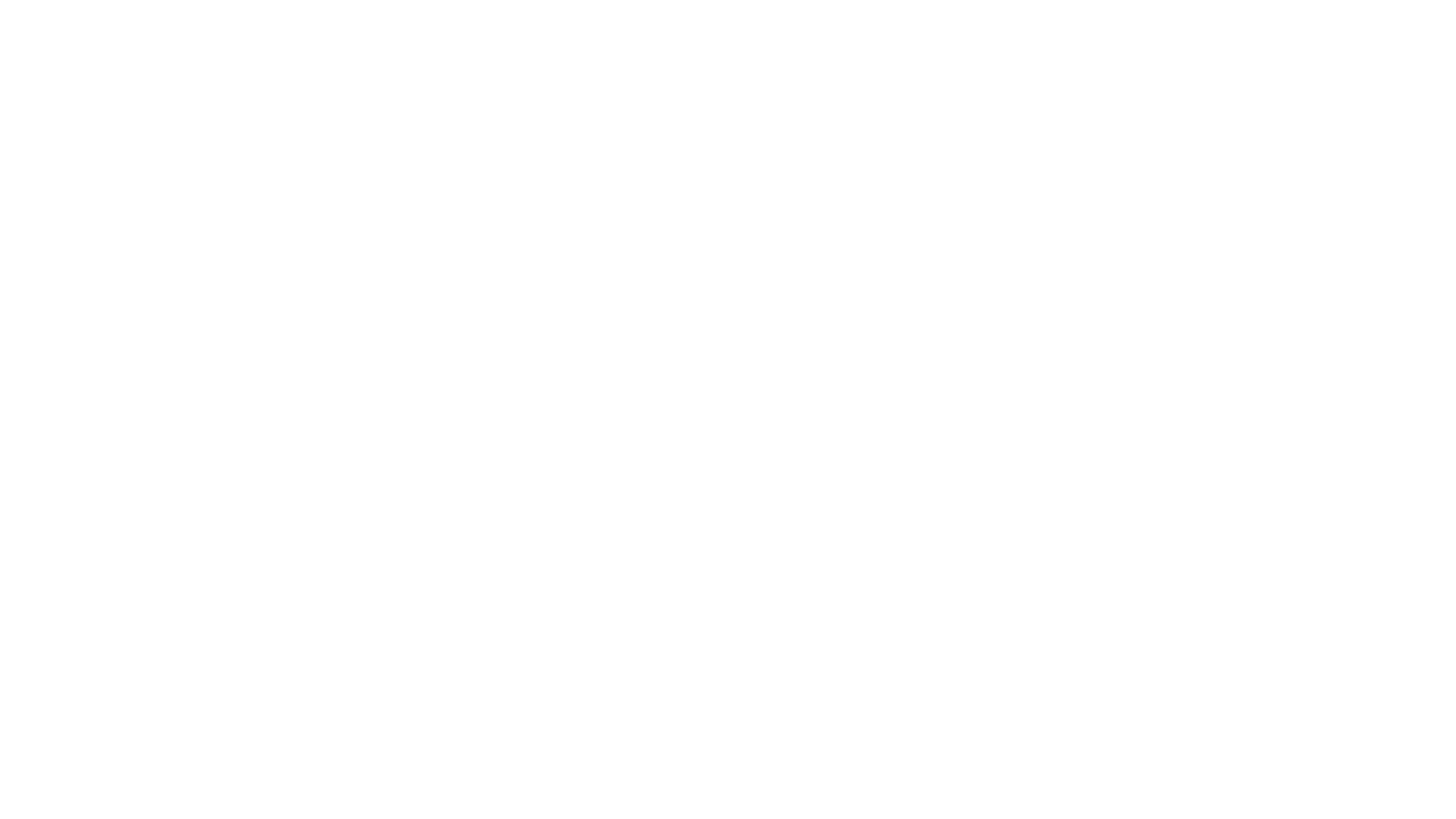 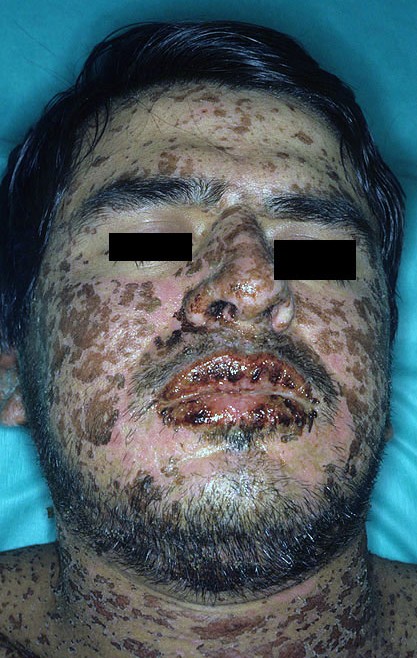 10/27/2020
14
Topiramate
Pharmacokinetics:

Well absorbed orally ( 80 % )
Food has no effect on absorption
Has no effect on microsomal enzymes
9-17 % protein bound ( minimal )
Mostly excreted unchanged in urine
Plasma t½ 18-24 hrs
10/27/2020
15
Topiramate
Mechanism of Action: 
Blocks sodium channels (membrane stabilization) and also potentiates the inhibitory effect of GABA.   

Clinical Uses:
Can be used alone for partial, generalized tonic-clonic, and absence  seizures.
Lennox-Gastaut syndrome ( or lamotrigine, or valproate ).
10/27/2020
16
Topiramate, Side effects:
Psychological or cognitive dysfunction 
Weight loss ( can be desirable side effect)
 Sedation
 Dizziness
 Fatigue
 Urolithiasis
Paresthesias (abnormal sensation )
Teratogenecity (in animal but not in human)
10/27/2020
17
Summary
10/27/2020
18
Drugs used for treatment of Status Epilepticus
Most seizures last from few seconds to few minutes. When seizures follow one another without recovery of consciousness, it is called “status epilepticus”

It has a high mortality rate 

Death is from cardiorespiratory failure.
10/27/2020
19
Antiepileptics used in status epilepticus
Intravenous injection  of :

Lorazepam, Diazepam (drugs of choice) 
Phenytoin
Fosphenytoin
Phenobarbital
Valproate
10/27/2020
20
Vagal nerve stimulation
It is an alternative for patients who have been refractory to multiple drugs 

Who are sensitive to the many adverse effects of anti epileptic drugs 

It is an expensive procedure
10/27/2020
21
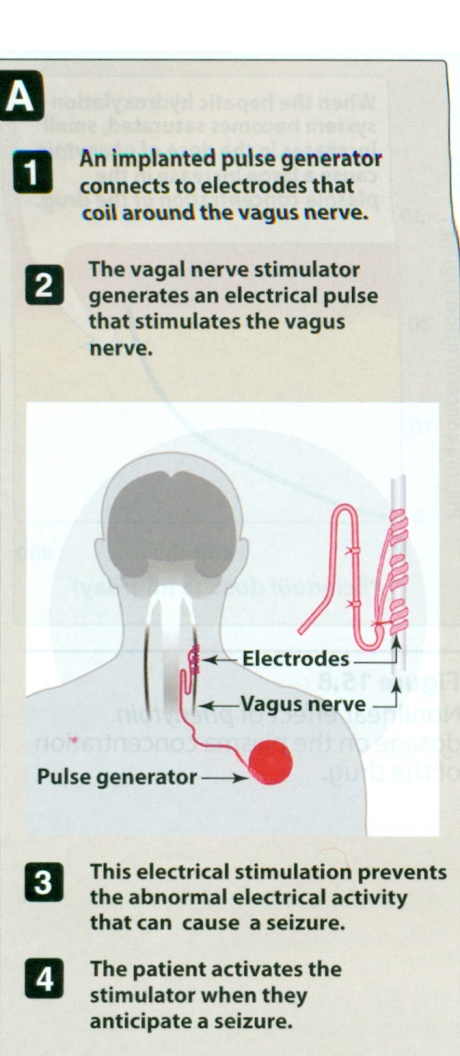 10/27/2020
22
Pregnancy & antiepileptics
Seizure is very harmful for pregnant woman 
NO antiepileptic drug is safe in pregnancy
Monotherapy usually better than drug combination
Valproate & phenytoin are contraindicated during pregnancy          
Patient has to continue therapy
10/27/2020
23
Summary
Epilepsy is classified into partial or generalized according to the site of lesion

The exact mechanism of action of antiepileptics is not known

Phenytoin is mainly used for treatment of generalized tonic-clonic seizures

Carbamazepine is mainly used for treatment of partial seizures
10/27/2020
24
Summary
Sodium valproate is a broad spectrum antiepileptic drug

Lamotrigine & levetiracetam are used as monotherapy or adjunctive therapy in refractory cases

Lorazepam , diazepam , phenytoin are used intravenously for treatment of status epilepticus
10/27/2020
25
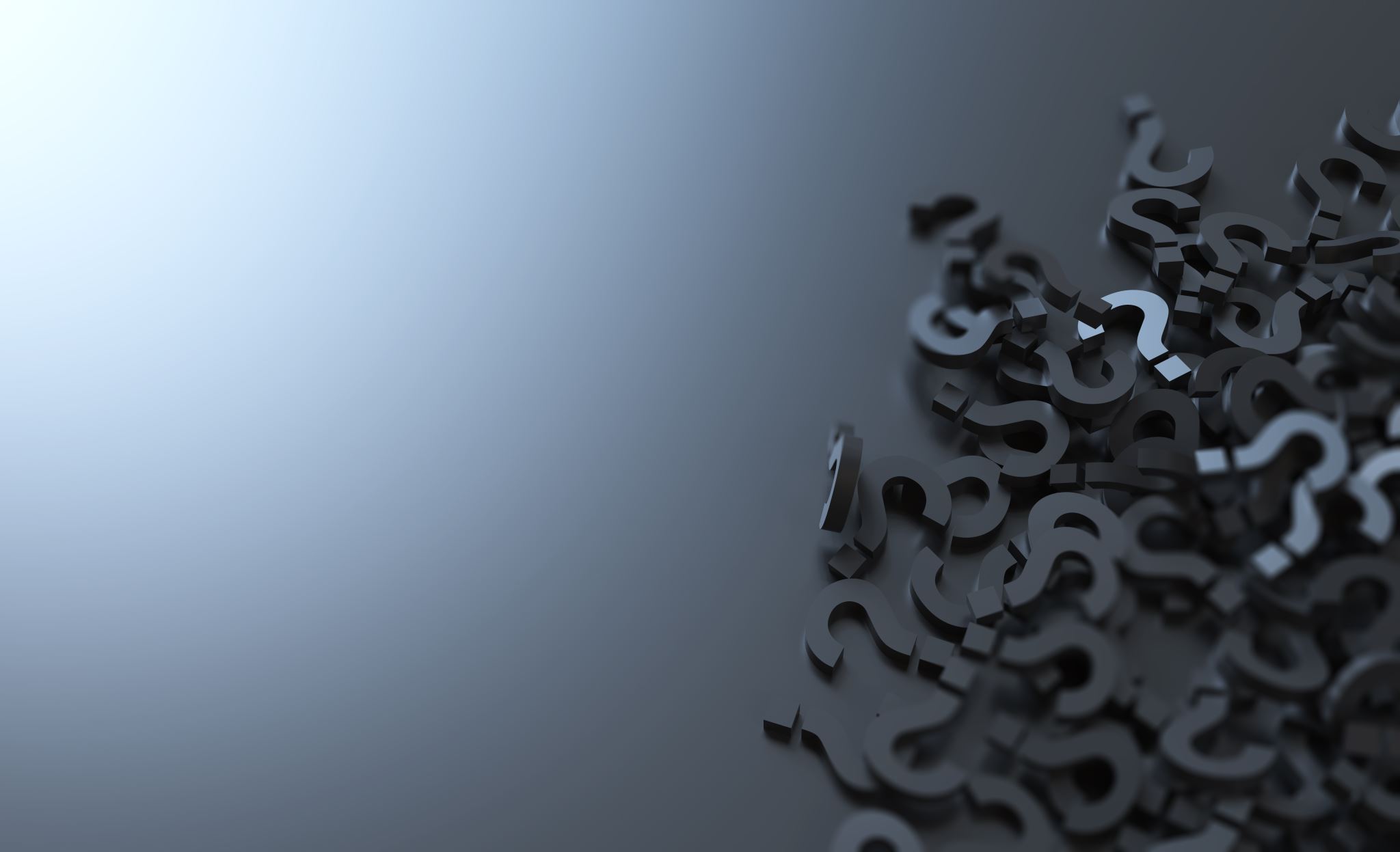 Questions ???
10/27/2020
26